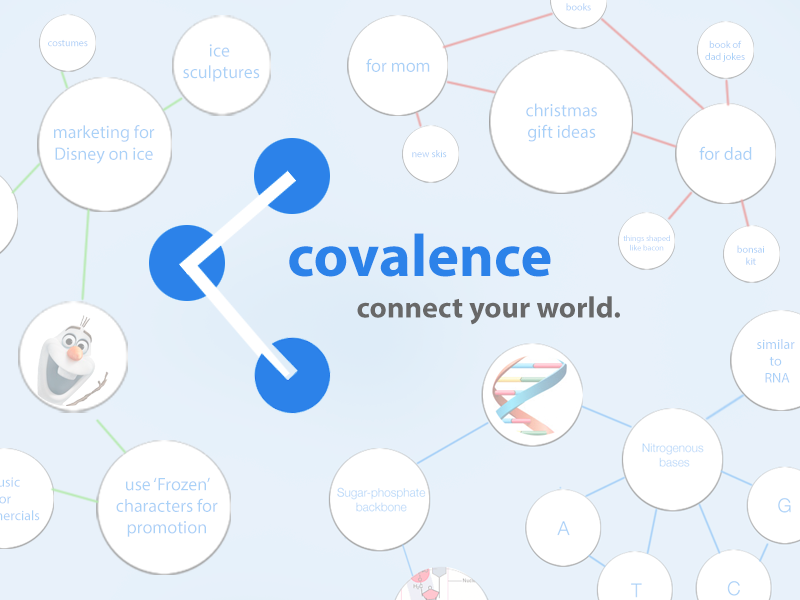 Pitch Script
Person 1: Man, I’ve been studying for my bio exam all night. I watched every lecture and read the textbook, but I still don’t know what’s going on.
Person 2: I’m a marketer at Yelp and I need to make better reviews. Everyone’s got different ideas, but I can’t figure out what’s best!
Person 3: In today’s world, we constantly find ourselves overwhelmed with tons of ideas, but we don’t have the time or tools to synthesize and connect it all.
Person 4: So we built Covalence, a visual workspace for people to create and share concept maps. Connect your ideas, explore how other people thing, and share your point of view.